What are corals?
Douglas Fenner, Ph.D.
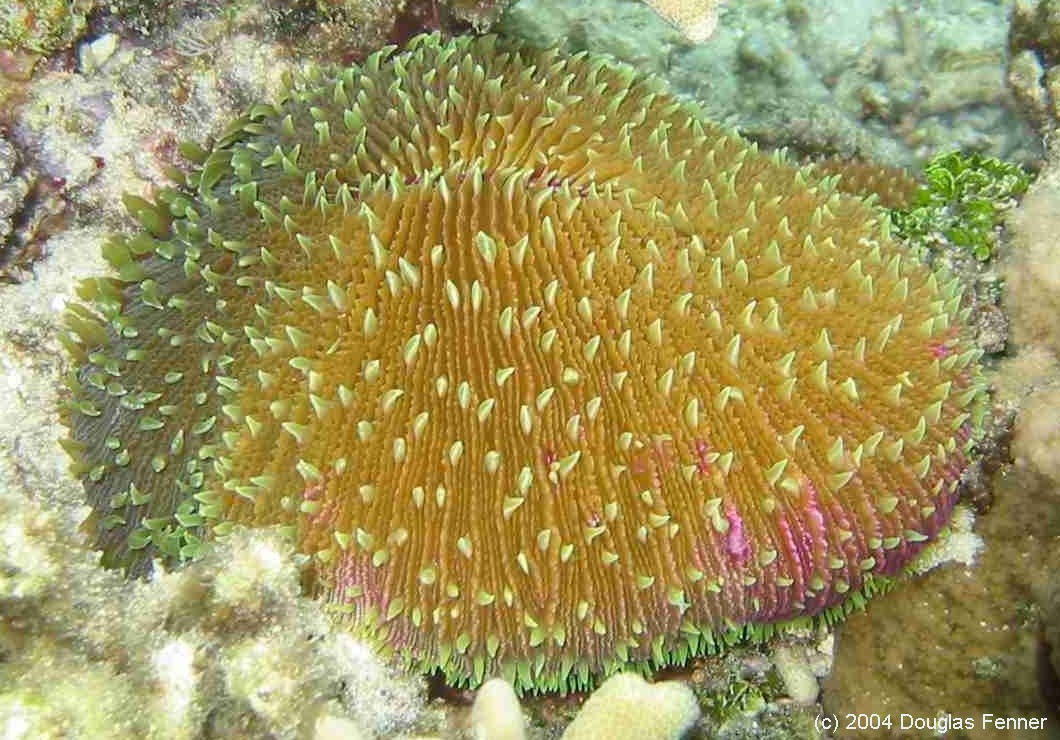 Skeleton:  CaCO3
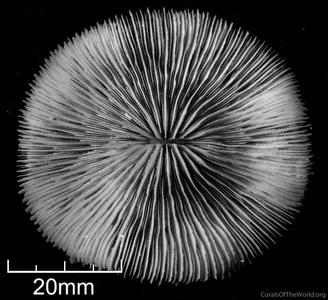